NEXRAD composite software
February 2023
Laura Tomkins
Stitching workflow
Two ways to run the workflow

Run each step on the command line
i.e. > python subsetPolar.py YYYYMMDDHH YYYYMMDDHH case

Use stitching_script.py which calls functions in utils/stitch_fun.py
i.e. stitch_fun.subsetPolar(start_time, end_time, case, radarPath)
Creating a new grid/case
How do the functions know what radars to stitch and what grid to interpolate to?  case flag
See gen_fun.radarCase and gen_fun.grid_selector
How to set up a new grid:
plotting/plot_interp_grid.py
Choose radars you’d like to stitch
Determine “center radar” to stitch to
Grid defined in gen_fun.grid_selector is relative to the center radar
The stitching function will use the file times from this radar to stitch to
Plotting function will use a lambert conformal projection with this radar as the center
Determine bounds of stitch map
These will be the W, E, S, N limits of the map in km
Manual iterative process
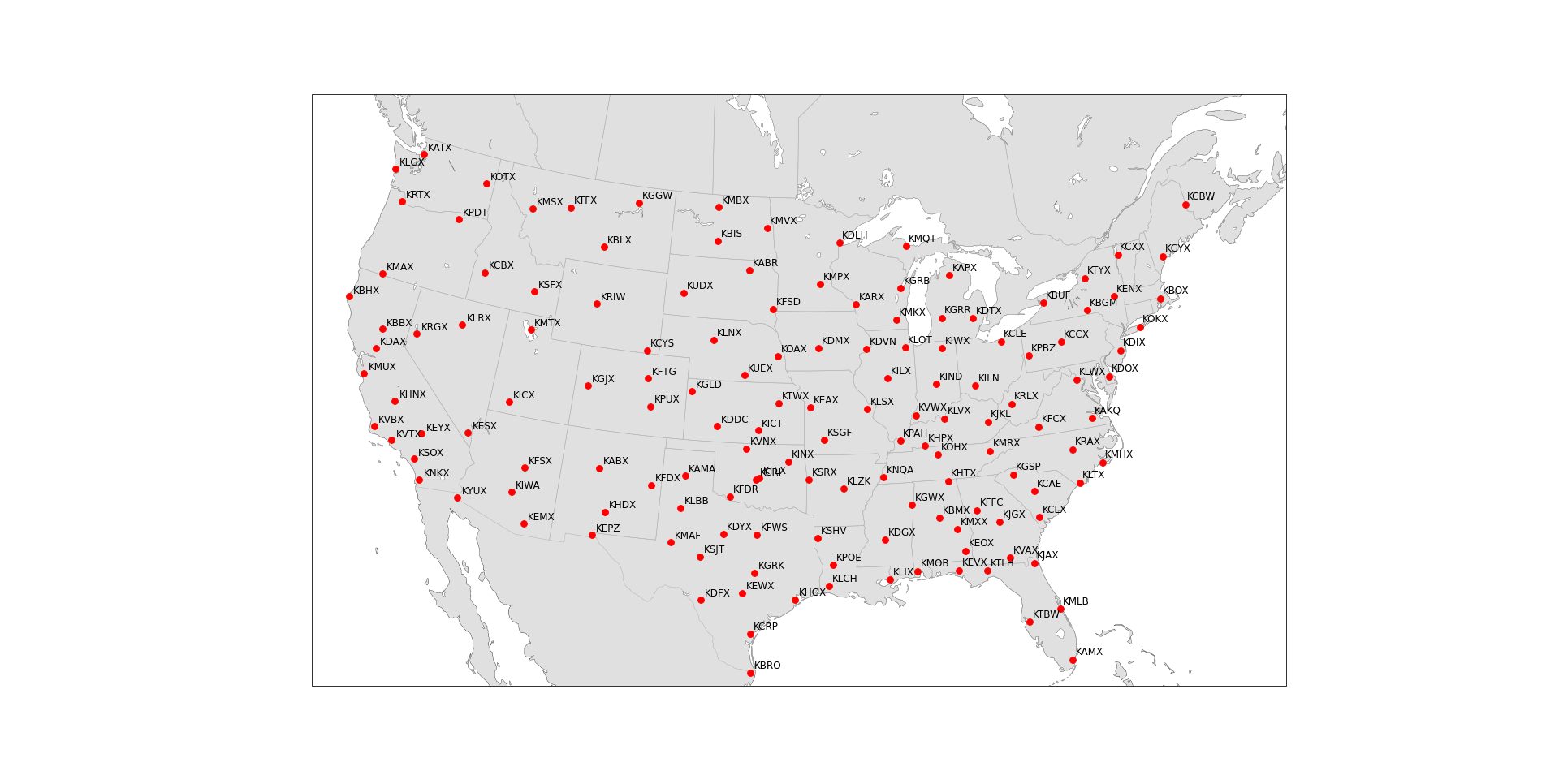 Software file structure
calcWavesPolar.py
dealiasPolar.py
getLevel2.py
interpGrid.py
interpGrid_waves.py
stitchGrid.py
stitchGrid_waves.py
stitching_script.py
subsetPolar.py
utils/
plotting/
gen_fun.py
plot_fun.py
qc_fun.py
rad_fun.py
stitch_fun.py
plot_interp_grid.py
plotStitched_ref.py
Expected radar file structure
Notes
Current end product is a netcdf file with 3 variables:
ref_max  maximum reflectivity at each grid point
rho_max  corresponding correlation coefficient at each grid point
alt_max  corresponding altitude of max. ref. at each grid point
Up until the stitching step, the files have reflectivity, correlation coefficient, differential phase, differential reflectivity. stitch_grid.py can be updated to stitch other variables
Currently, there is no clutter removal implemented in this workflow